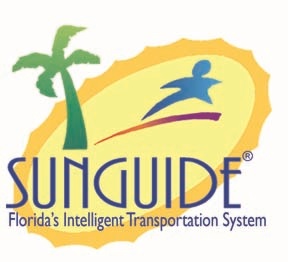 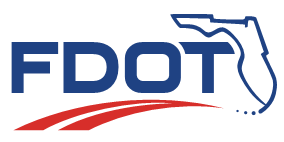 SunGuide Software Users Group Meeting
January 12, 2023
1
WELCOME

ATTENDEE ROLL CALL
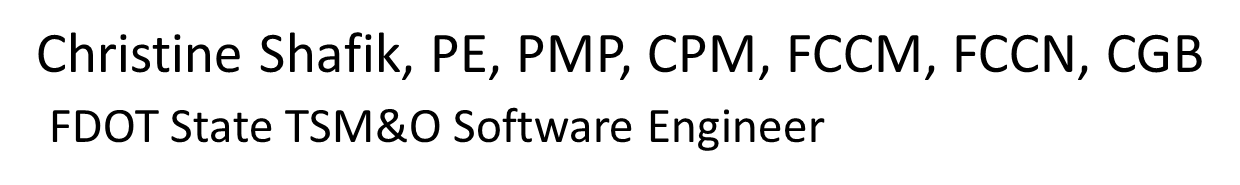 SunGuide Software Users Group
1/12/2023
2
SG-6519 - Filter Event Attributes from Event Type and Auto-Fill Attributes
Tucker Brown
SunGuide Software Users Group
3
1/12/2023
Current Behavior
Operators can add attributes from a full list of configured attributes.
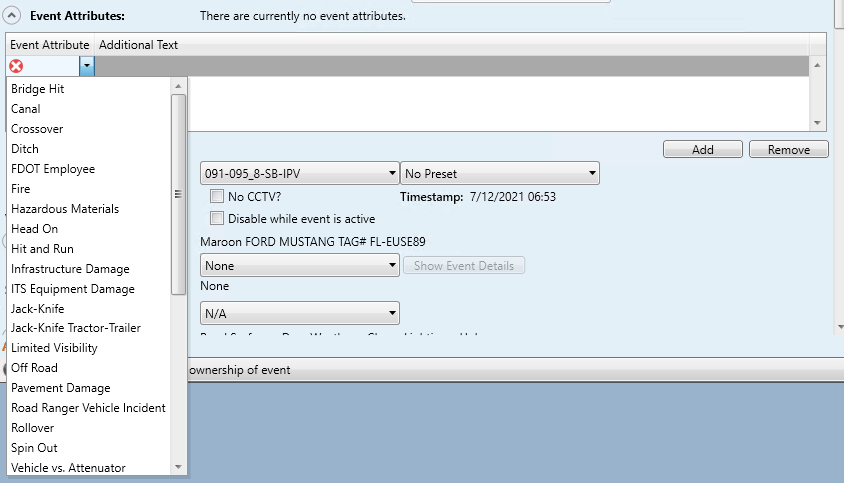 1/12/2023
4
SunGuide Software Users Group
Enhancements
Enhancement 1
Allow administrators to configure specific attributes available for each event type.
Should this be a whitelist or blacklist?
Filter the list of only those attributes when an event type is selected.
If no configuration is specified for the event type, all attributes would be available.
Enhancement 2
Users can type into the drop down to quickly find attributes.
1/12/2023
5
SunGuide Software Users Group
QUESTIONS?

COMMENTS?

SUPPORT?
SunGuide Software Users Group
1/12/2023
6
SG-6368 - Allow specifying a default subject for response plan emails
Tucker Brown
SunGuide Software Users Group
7
1/12/2023
Current Behavior & Enhancement
Current Behavior
Default subject is not selected, and the user must select one.

Enhancement
Allow the default subject for an email to be configured.
Does this need to be just one? Or rules-based? If so, what criteria?
Users can still change the subject afterwards, if needed.
1/12/2023
8
SunGuide Software Users Group
QUESTIONS?

COMMENTS?

SUPPORT?
SunGuide Software Users Group
1/12/2023
9
SG-6365 - NWS Alerts full description
Tucker Brown
SunGuide Software Users Group
10
1/12/2023
Current Behavior & Enhancement
Current Behavior
For NWS alerts, the system displays the type and subject of the alert, but does not contain the full description sent by NOAA.

Enhancement
Update the alert to include the full description.
Add the full description as part of the event chronology if the alert is made into a new event or associated to an event.
1/12/2023
11
SunGuide Software Users Group
QUESTIONS?

COMMENTS?

SUPPORT?
SunGuide Software Users Group
1/12/2023
12
SG-5877 - DMS Font Management Improvement
Tucker Brown
SunGuide Software Users Group
13
1/12/2023
Current Behavior & Enhancement
Current Behavior
When setting a font on the sign, especially if changing one, it is necessary to run the auto-config to “Verify” the font.

Enhancement
The system should not require the administrator to re-verify any changes made to the sign. These should be automatically verified when the change is made.
1/12/2023
14
SunGuide Software Users Group
QUESTIONS?

COMMENTS?

SUPPORT?
SunGuide Software Users Group
1/12/2023
15
FYI:SG-6523 - Add Vehicle Alert Device status to C2C
Mark Dunthorn
SunGuide Software Users Group
16
1/12/2023
Enhancement
Add a new data type to the C2C stream for Vehicle alert devices.
Feed should contain configuration information, including location.
Feed should contain current Op Status for the devices, including any Maintenance Mode settings.
1/12/2023
17
SunGuide Software Users Group
QUESTIONS?

COMMENTS?
SunGuide Software Users Group
1/12/2023
18
FYI:2023 SunGuide Tile Set
Mark Dunthorn
SunGuide Software Users Group
19
1/12/2023
Extraneous Hospital Icons
Files used to generate tiles have been updated.
Currently being tested at the TERL.
Now includes LabCorp, private practices.
Results in large number of Hospital icons that do not actually point to public health locations.
Possibly distracting in time-pressured scenarios.
Only appears at zoom levels 1 – 3.
Could this be an issue for Operations?
1/12/2023
20
SunGuide Software Users Group
Current Tile Set
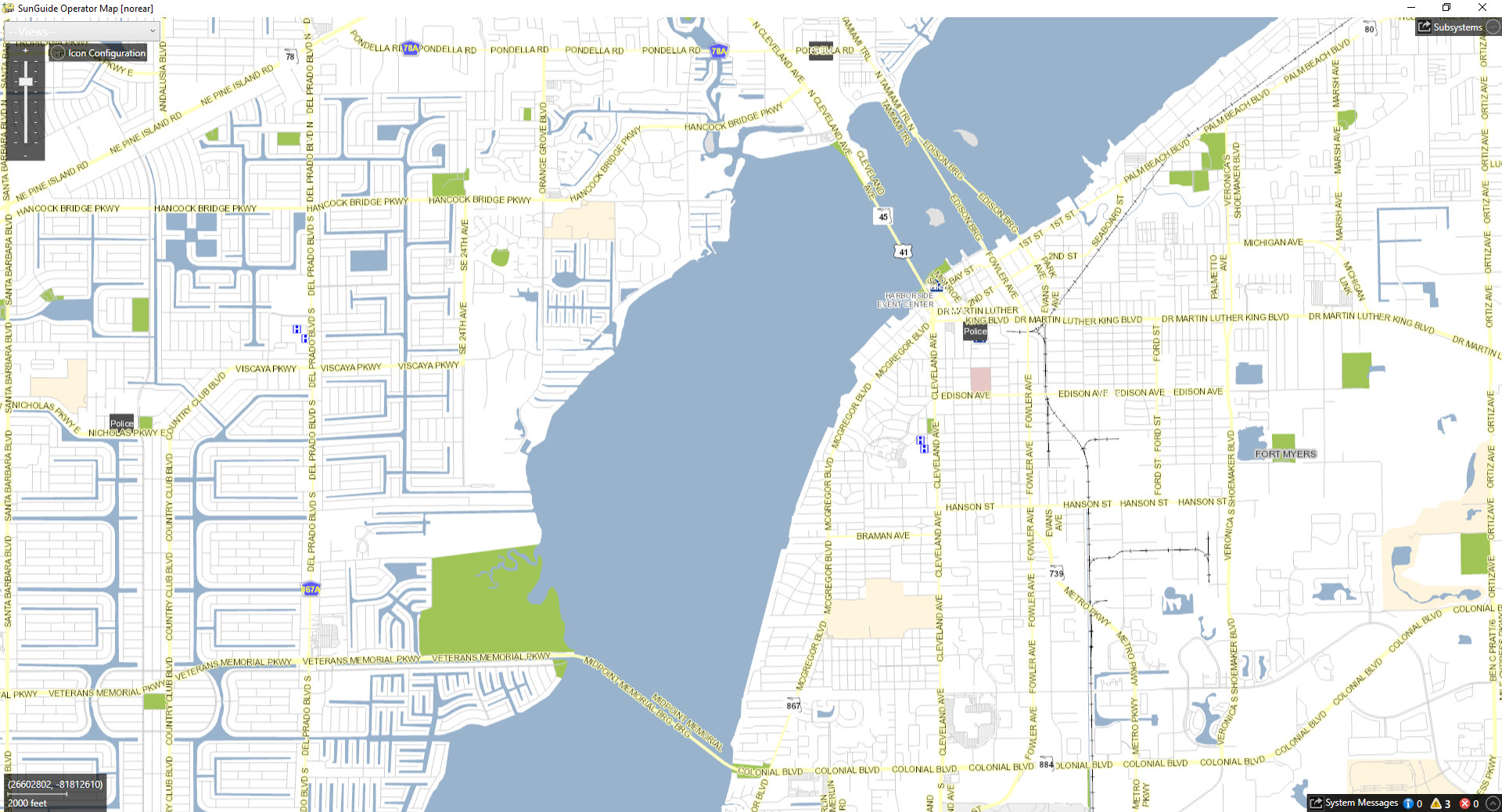 1/12/2023
21
SunGuide Software Users Group
New Tile Set
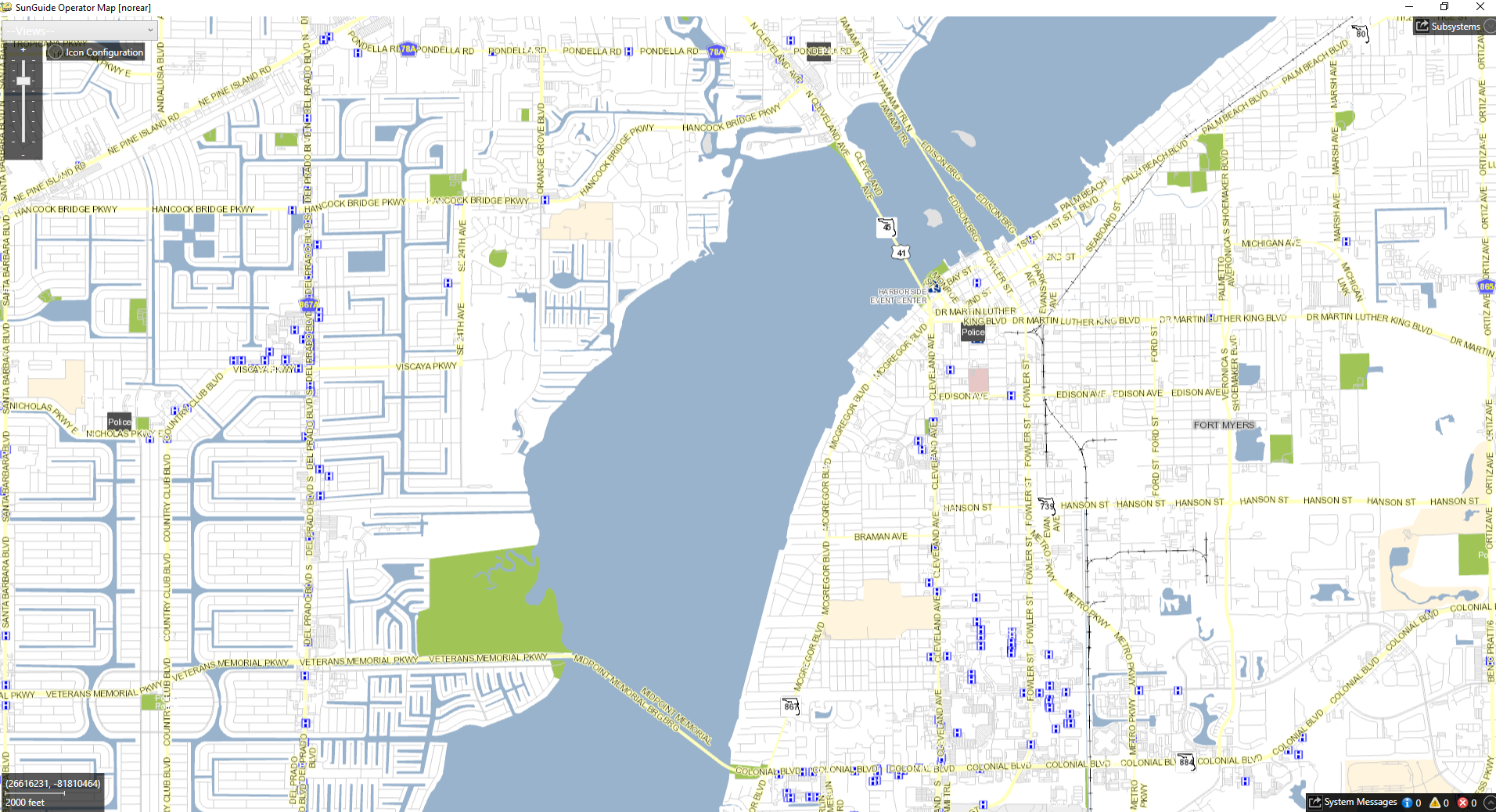 1/12/2023
22
SunGuide Software Users Group
QUESTIONS?

COMMENTS?
SunGuide Software Users Group
1/12/2023
23
ANNOUNCEMENTS?

QUESTIONS?

COMMENTS?

ADJOURN.
SunGuide Software Users Group
1/12/2023
24